Water Environment federation student design competition
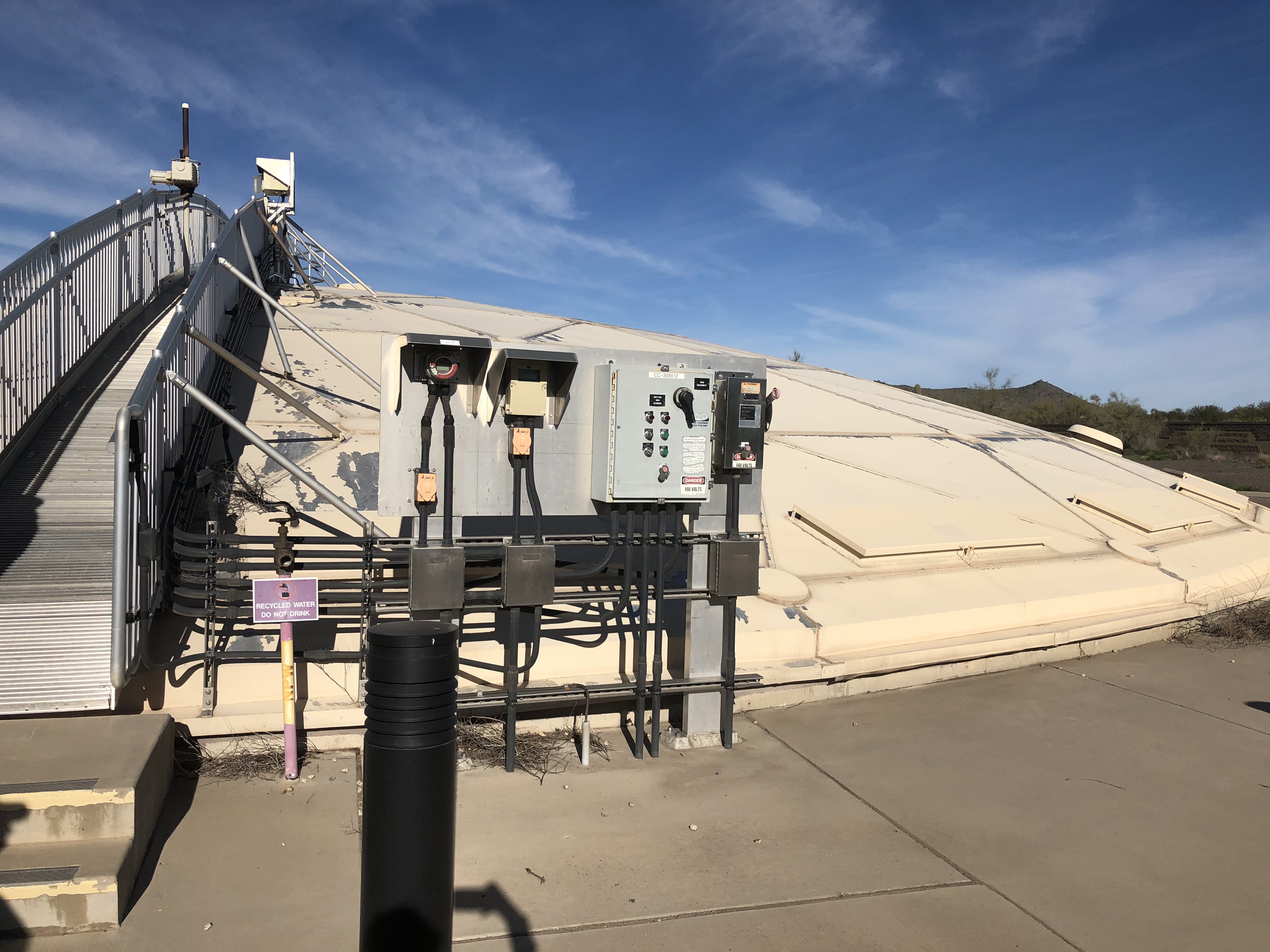 Katherine Dougherty
Hadley Habeck
Artem Lezhniuk
Hunter Stacy
Cave Creek Water reclamation plant April 17, 2018
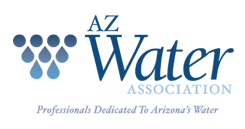 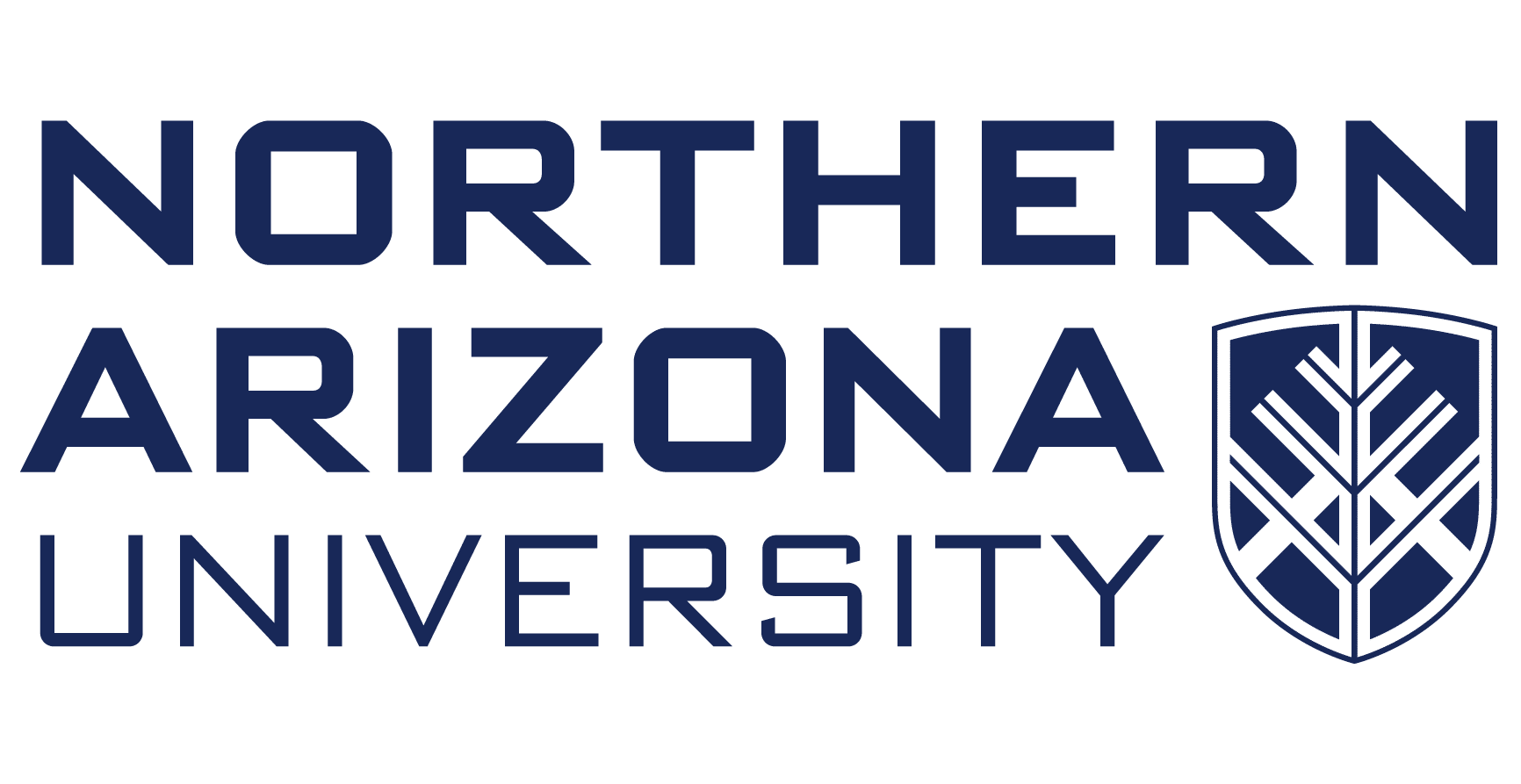 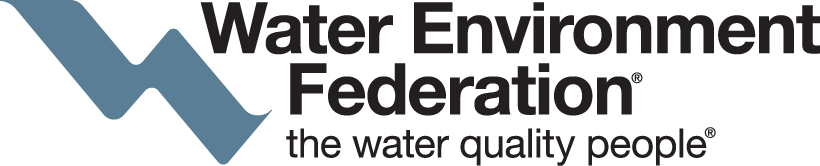 Cave Creek Water Reclamation Plant (CCWRP) is located in Phoenix, Arizona to serve the development north of the Central Arizona Project (CAP)

Purpose: Rehabilitate CCWRP to produce Class A+ reclaimed water and recharge by the reopening in 2025 to 2050

2009 Capacity: 8 million gallons per day (MGD)
Figure 1: NAU Team Picture at CCWRP by Dr. Dianne McDonnell
Project Description
2
Project Objectives
Analysis of historic and predicted population, flow, and loading conditions of the CCWRP

Reevaluation of unit operations for optimization

Provide recommended effluent usage

Rehabilitate the CCWRP to meet the flow and loading capacities for 2025 through 2050
Table 1: Phasing Based on Flow Capacity from 2025 to 2050
3
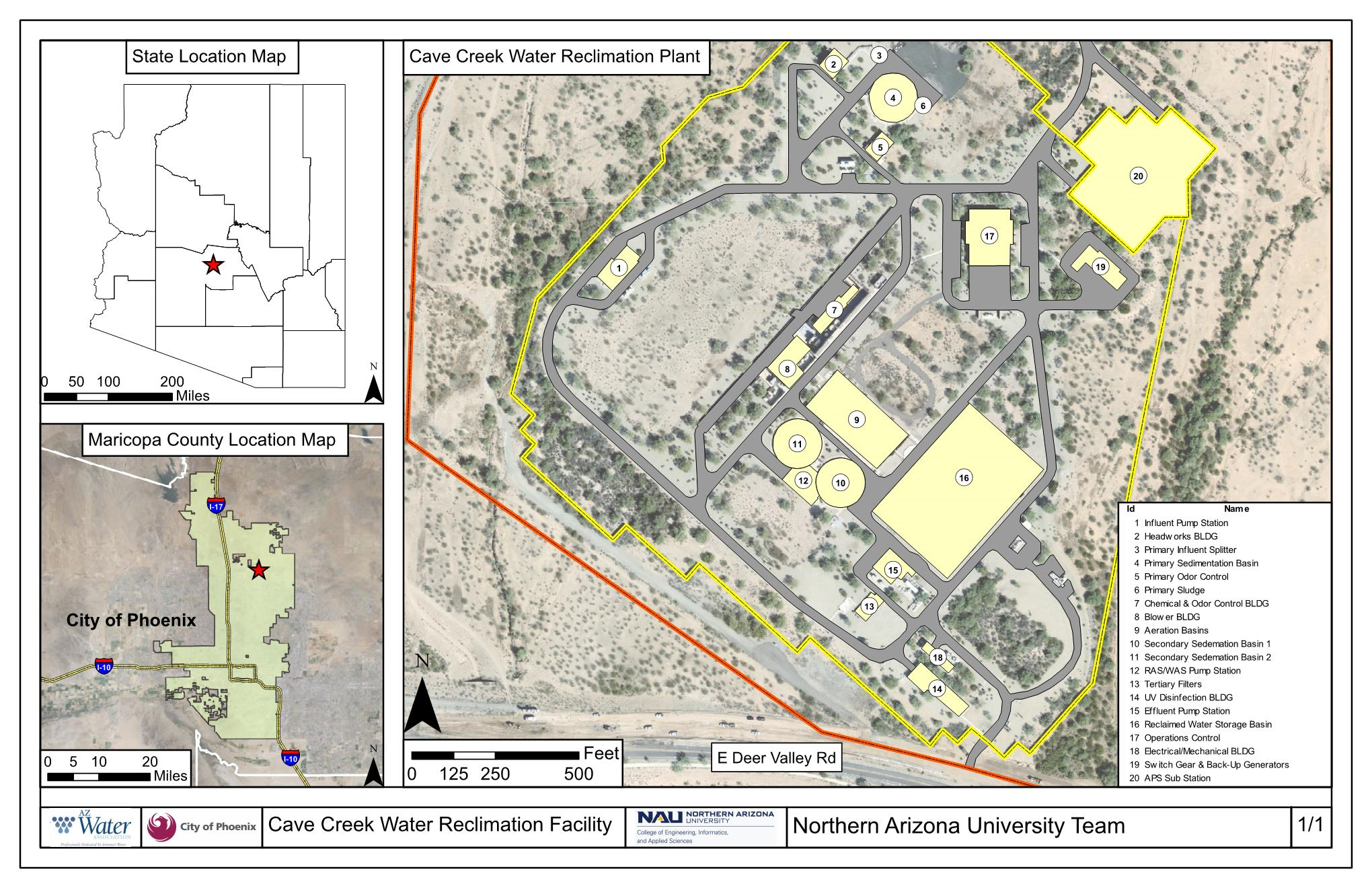 4
Historic flow and loading analysis
Table 2: CCWRP Historic Flow and Loading [1]
*COD = Chemical Oxygen Demand
**TSS = Total Suspended Solids
5
existing conditions
Grit and sludge is removed from the primary sedimentation basin and is sent back to the 91st Avenue Wastewater Treatment Plant (WWTP)

The CCWRP maintains a low profile, most operations are located underground
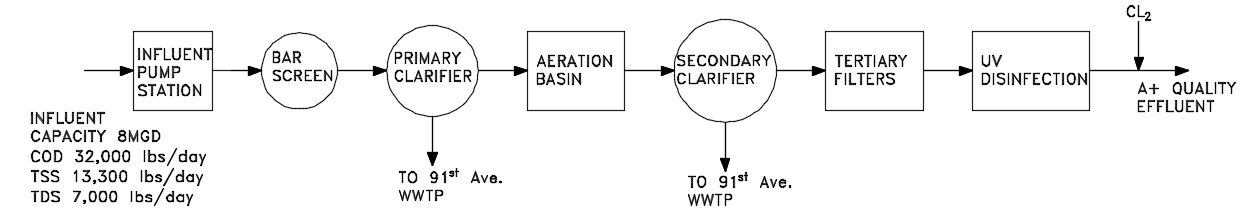 Figure 3: Unit Process Flow Diagram of Existing Plant
6
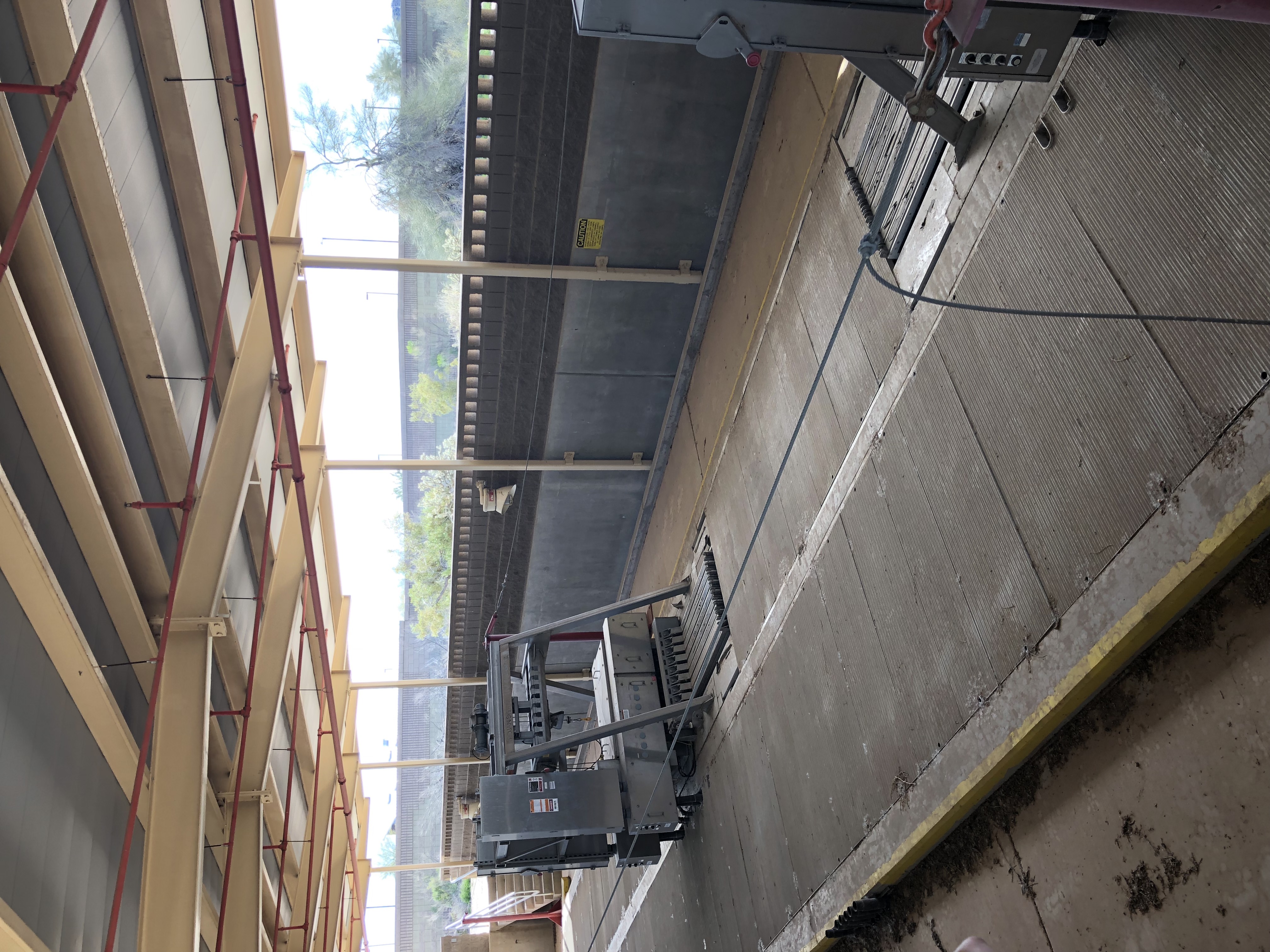 Problems with existing conditions
Large amount of grit build up causing increase ware on influent pumps

No grit removal system causing overloading in primary sedimentation basin

Insufficient UV disinfection due to operation and maintenance issues

High salinity from water softener backwash

Lack or absence of duplicate systems
Figure 4: UV Disinfection by Katherine Dougherty
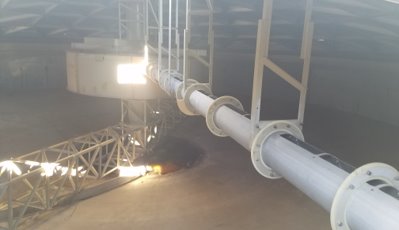 Figure 5: Inside Primary Sedimentation Basin by Hunter Stacy
7
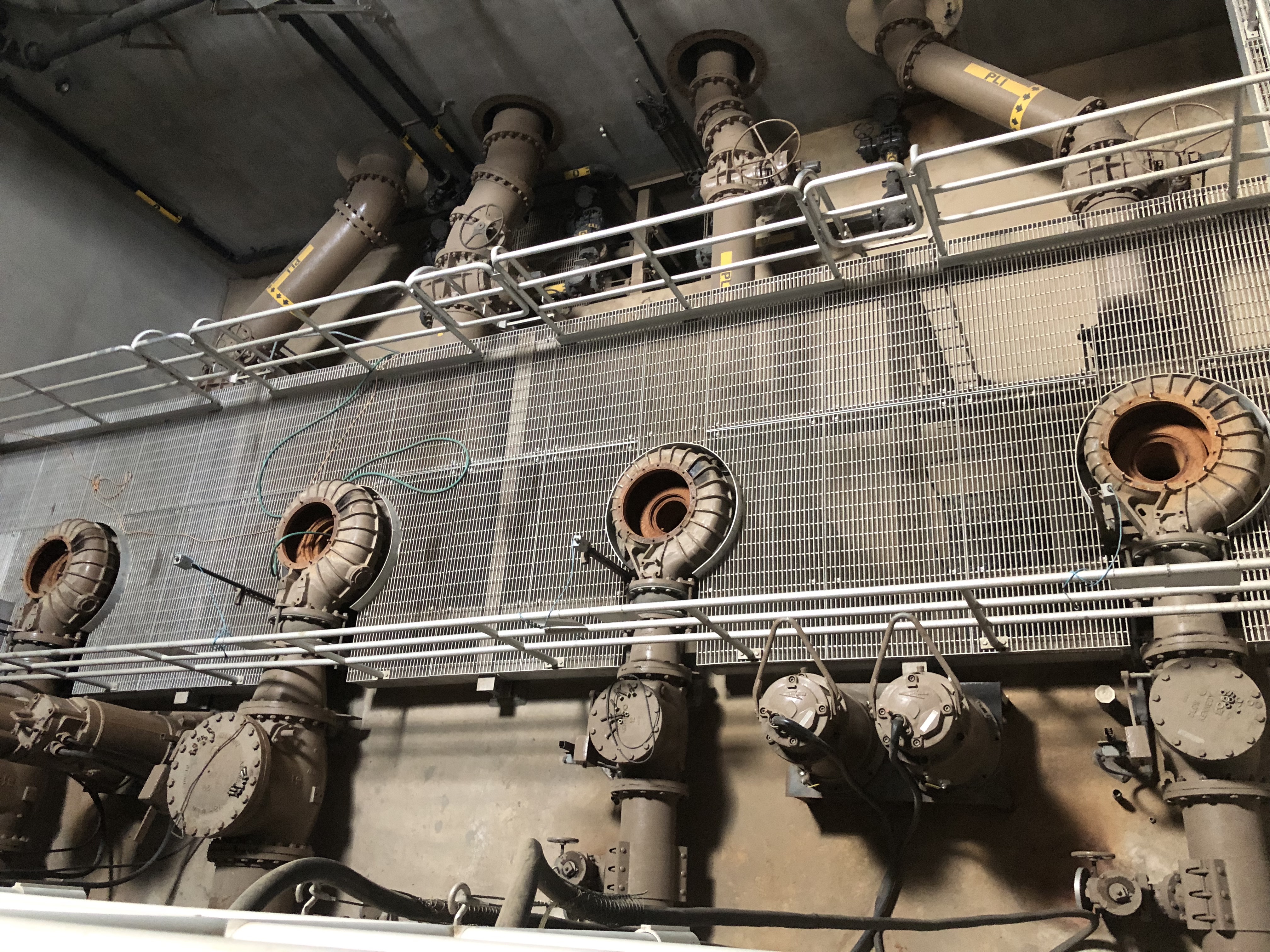 Existing Hydraulic analysis
The influent is being delivered via a 24-in diameter gravity-forced sewer collection system

Currently the influent is being pumped a vertical distance of 38-ft and horizontal distance of 800-ft within the plant

Total headloss across the gravity-forced part of the system is 28-ft
8
Population projections
Table 3: Population Estimates with Log and Percent Growth Measurements [2]
9
Projected flow and loading analysis
Table 4: CCWRP Future Flow and Loading Predictions [1], [3]
* BOD = Biological Oxygen Demand
** TDS = Total Dissolved Solids
10
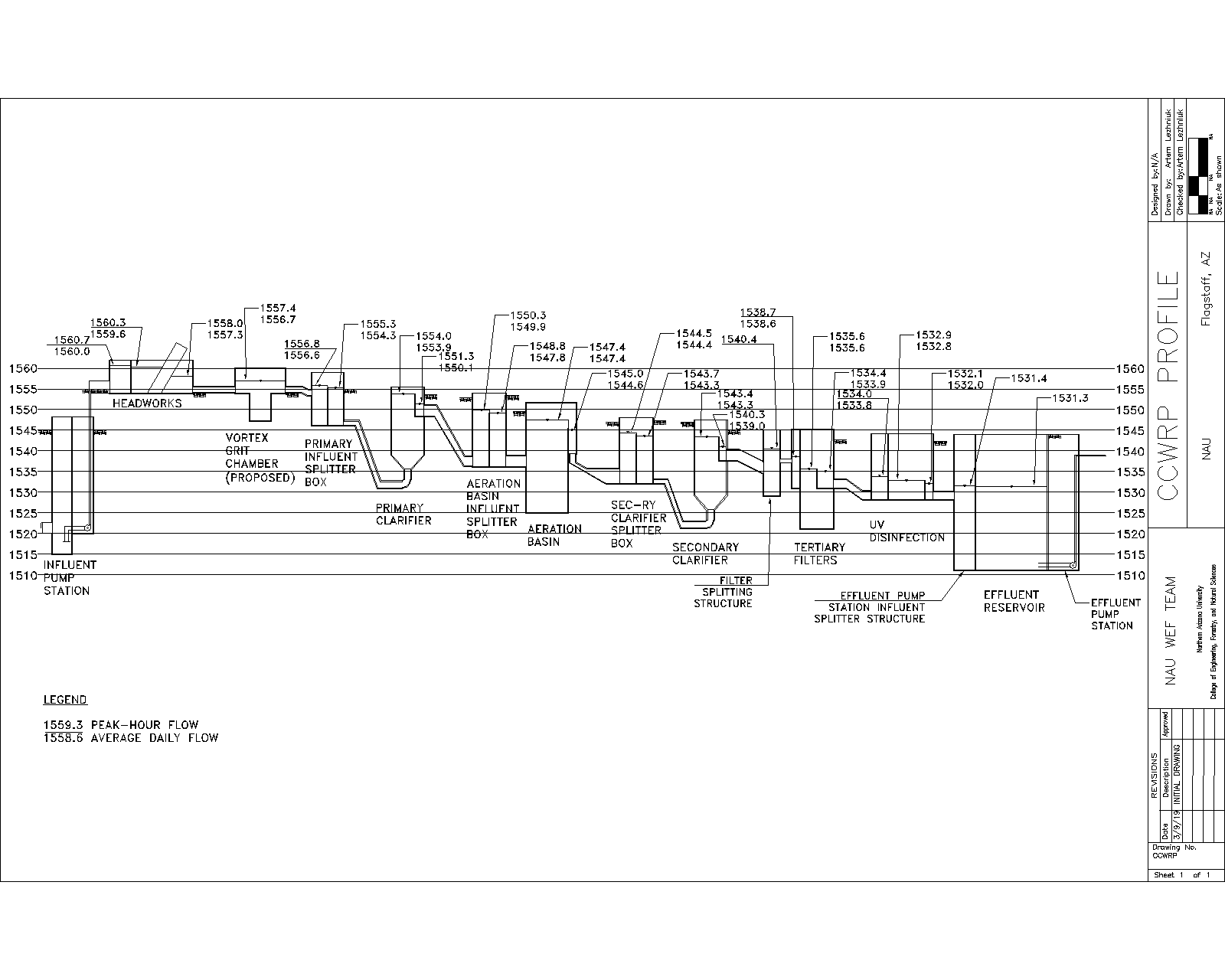 Proposed Hydraulics
Preliminary treatment improvements impacted the existing HGL due to the gravity-forced system

Influent pumps are required to produce a total head of 70-ft

Total headloss from headworks channel to primary splitter box 2.1-ft

Adding the grit removal and bar screens increases the headloss across the system by 1.5-ft, respectively

Solution: Headworks channel operating floor elevation should be increased by 2-ft to accommodate improvements and redundancy
11
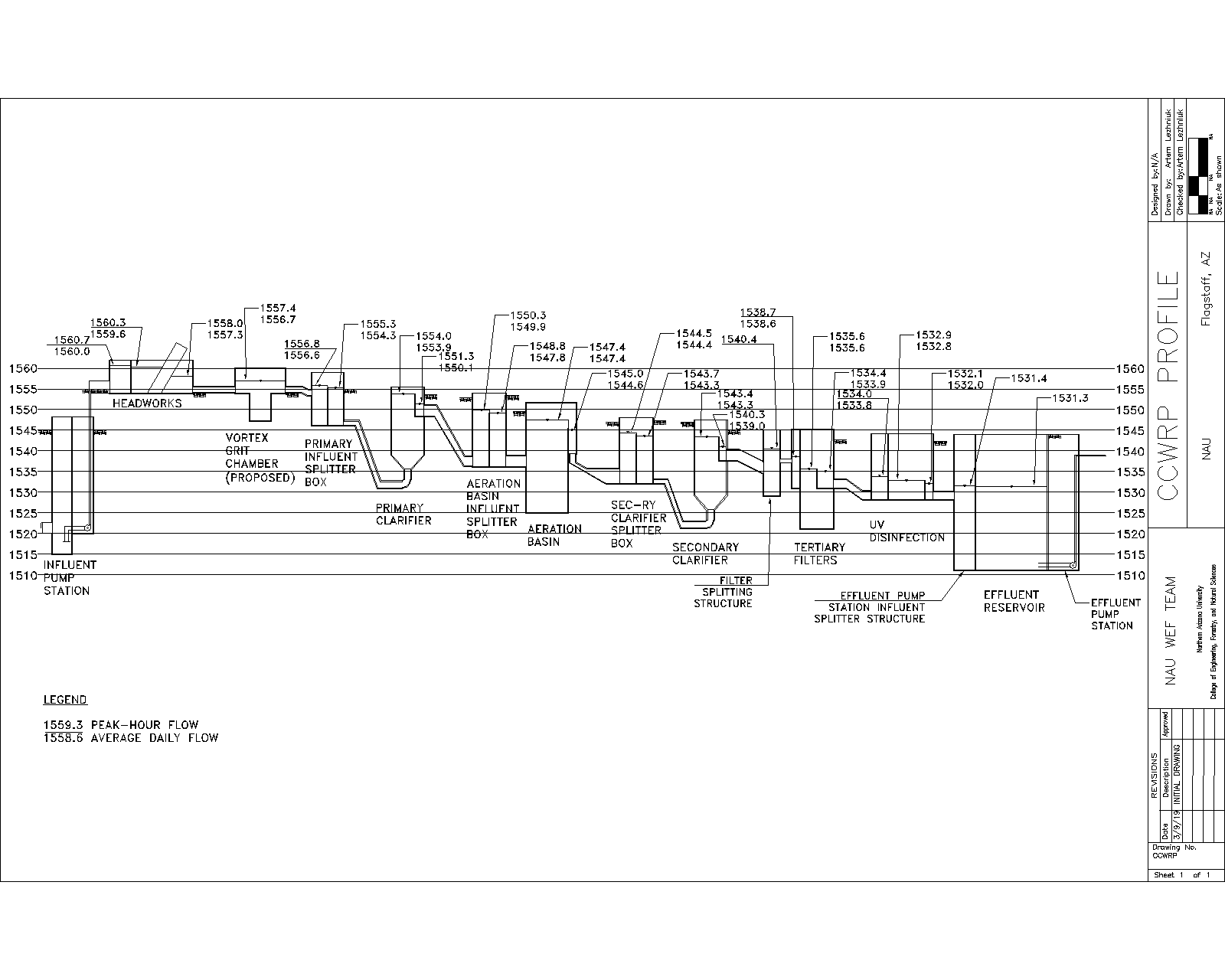 Proposed hydraulic gradeline
12
Effluent Standards
Table 5: Effluent Usage Standards [4]
13
Effluent usage analysis
Table 6: Effluent Usage Weighted Decision Matrix
14
Treatment Improvements include:
Influent Pump Station
Headworks
Grit Removal
Desalination
UV Disinfection
Solar Power
Treatment improvements were analyzed using a decision matrix with six criteria:
Process Efficiency 
Feasibility and Constructability
Maintenance and Operation (O&M)
Staffing Levels
Economic Impact
Environmental and Social Impacts
Design criteria for Treatment Improvements
15
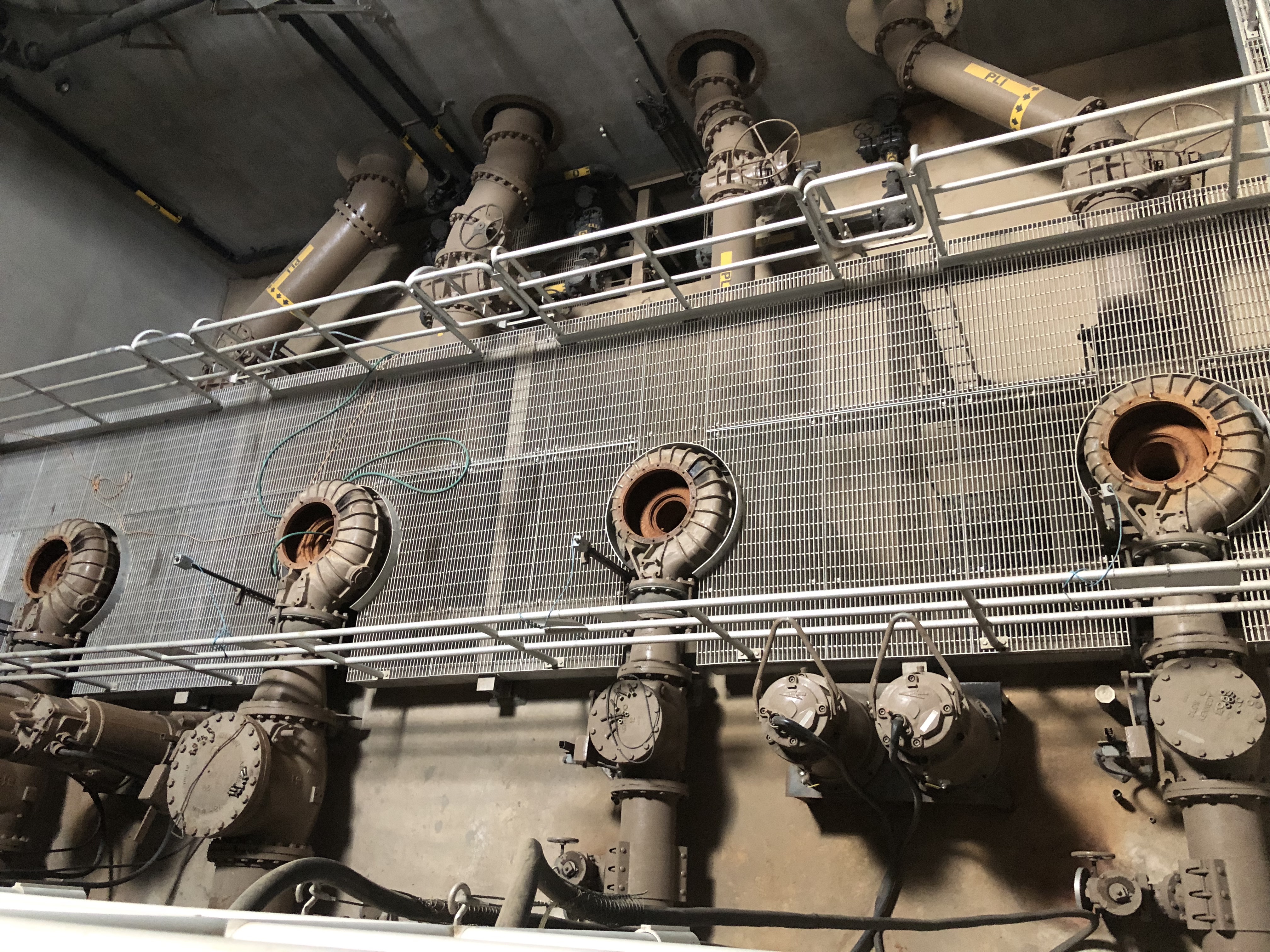 Influent pump station
16
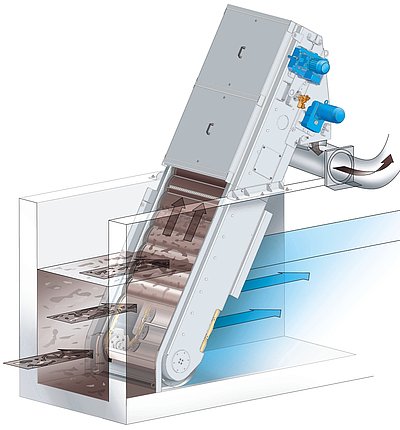 Headworks
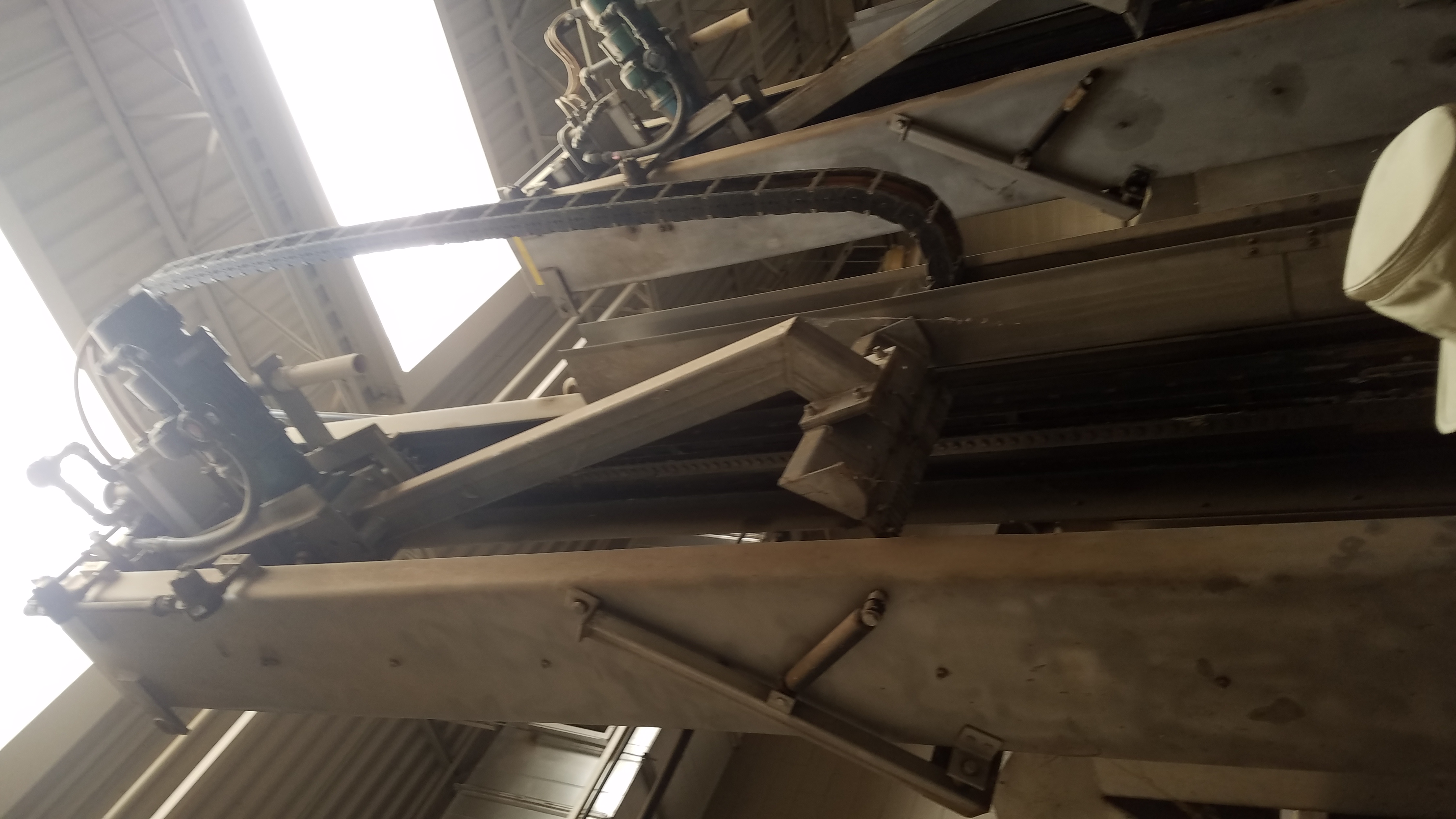 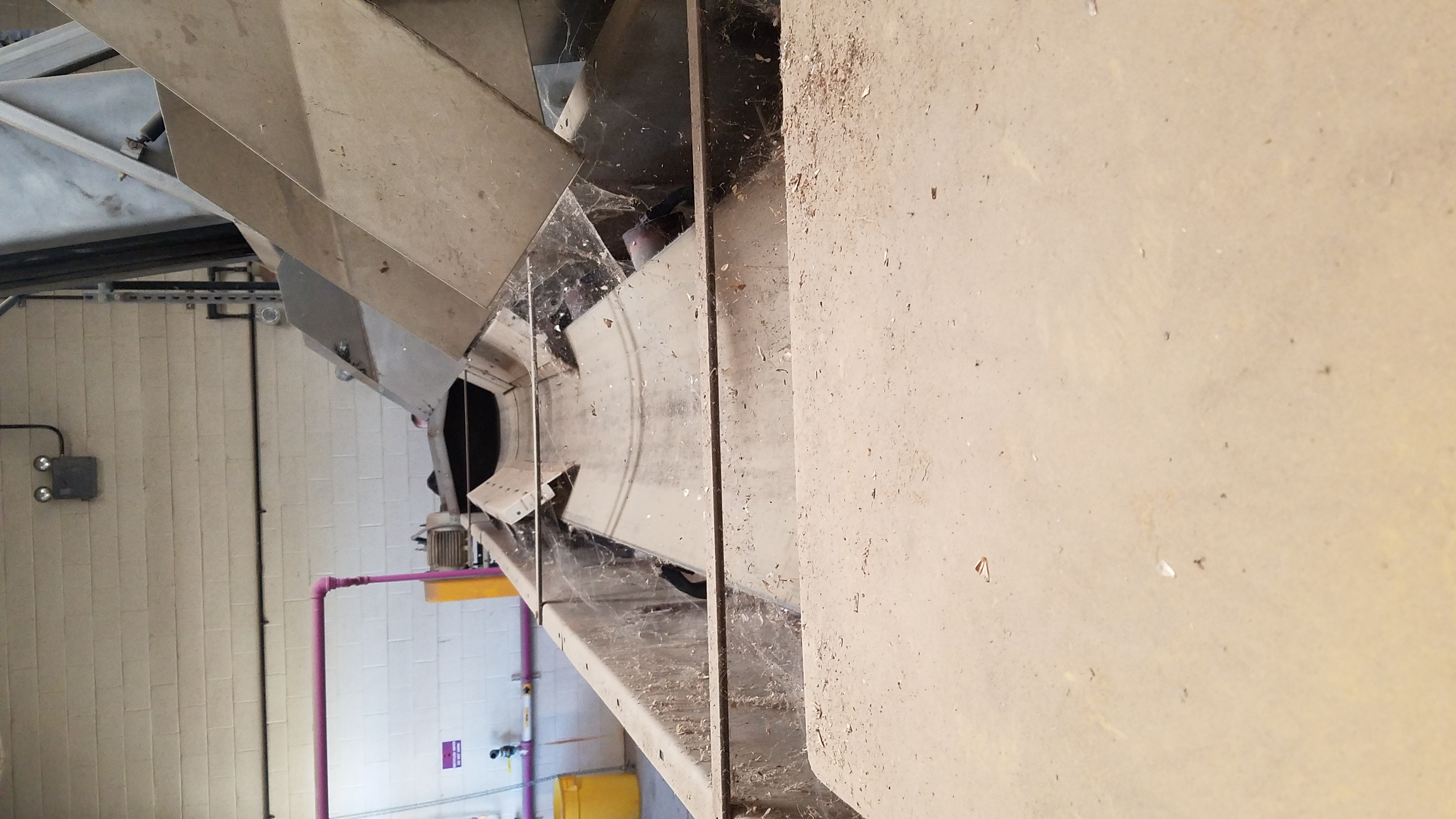 Figure 8: EscaMax Bar Screen [5]
Figure 7: Existing Bar Screen by Hunter Stacy
Figure 9: Solid Waste Conveyer by Hunter Stacy
17
Grit Removal
Figure 10: HUBER Technology Vortex Grit Chamber [7]
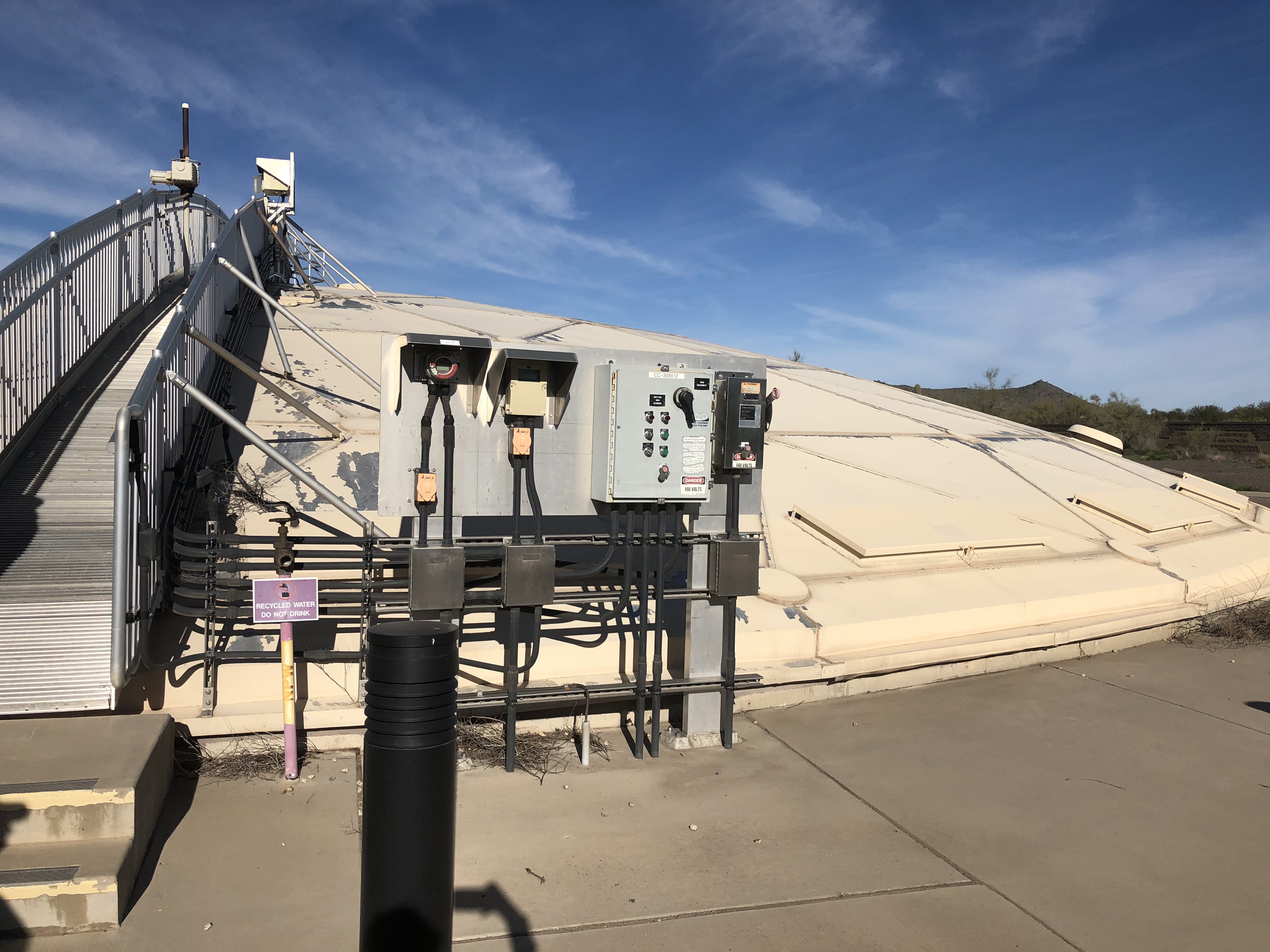 Figure 11: Existing Primary Sedimentation Basin by Katherine Dougherty
18
Desalination
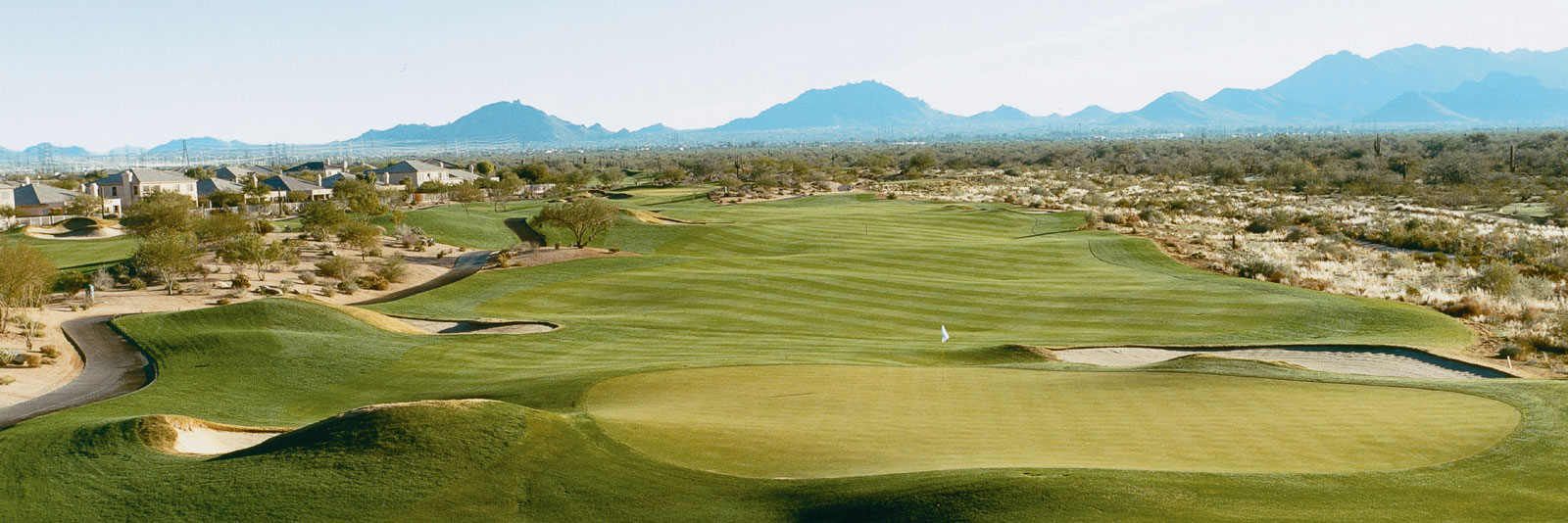 Figure 12: JW Marriot Golf Course, which experienced browning due to high salinity in CCWRP effluent [8]
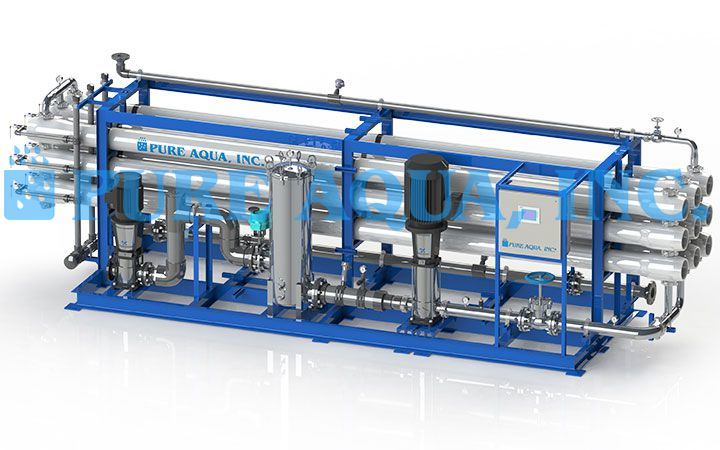 Figure 13: R.O.- PureAqua TW-900K-18780 system [9]
19
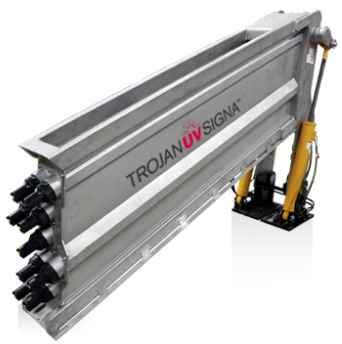 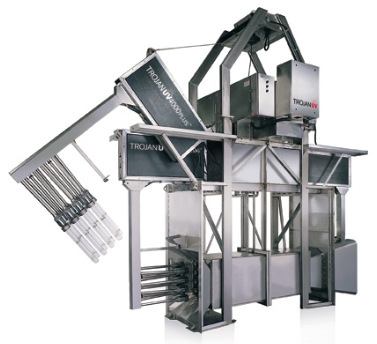 UV Disinfection
Figure 14: Trojan UV 4000+ [10]
Figure 15: Trojan UV Signa [10]
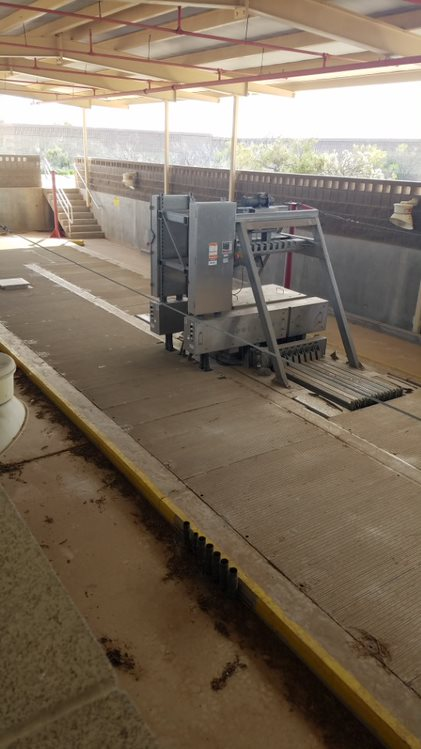 Figure 16: Existing UV System by Hunter Stacy
20
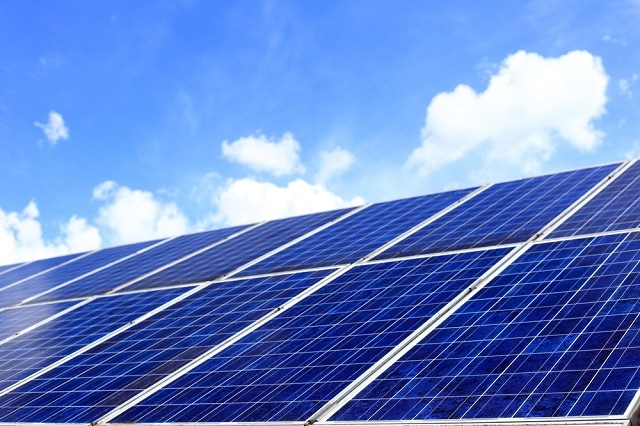 Solar POWER Feasibility
21
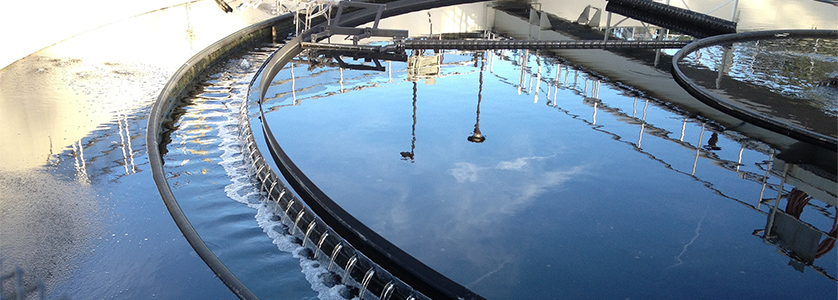 Figure 16: City of Henderson Wastewater Treatment Plant by Hunter Stacy
Summary of Selected Improvements
22
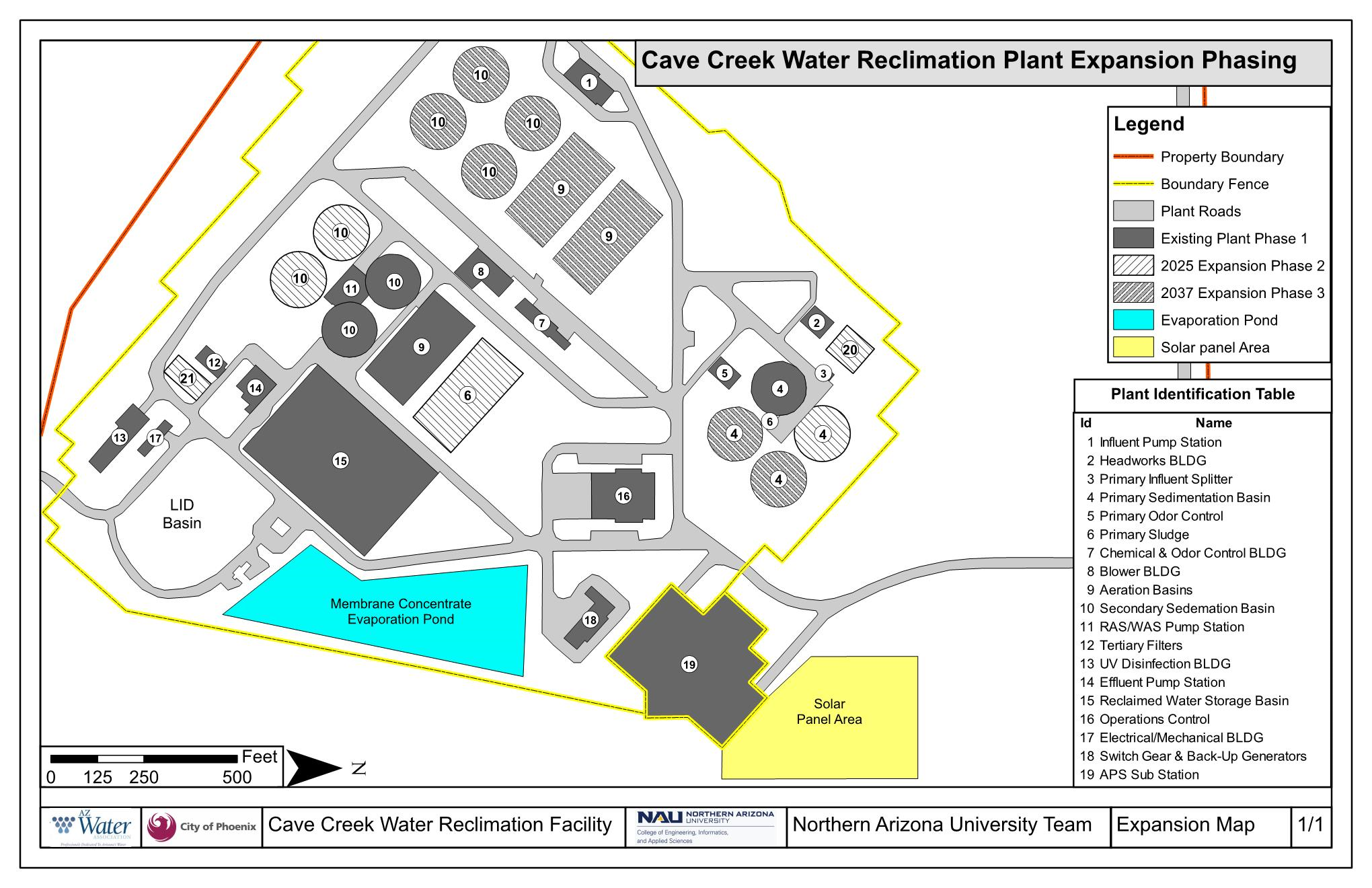 23
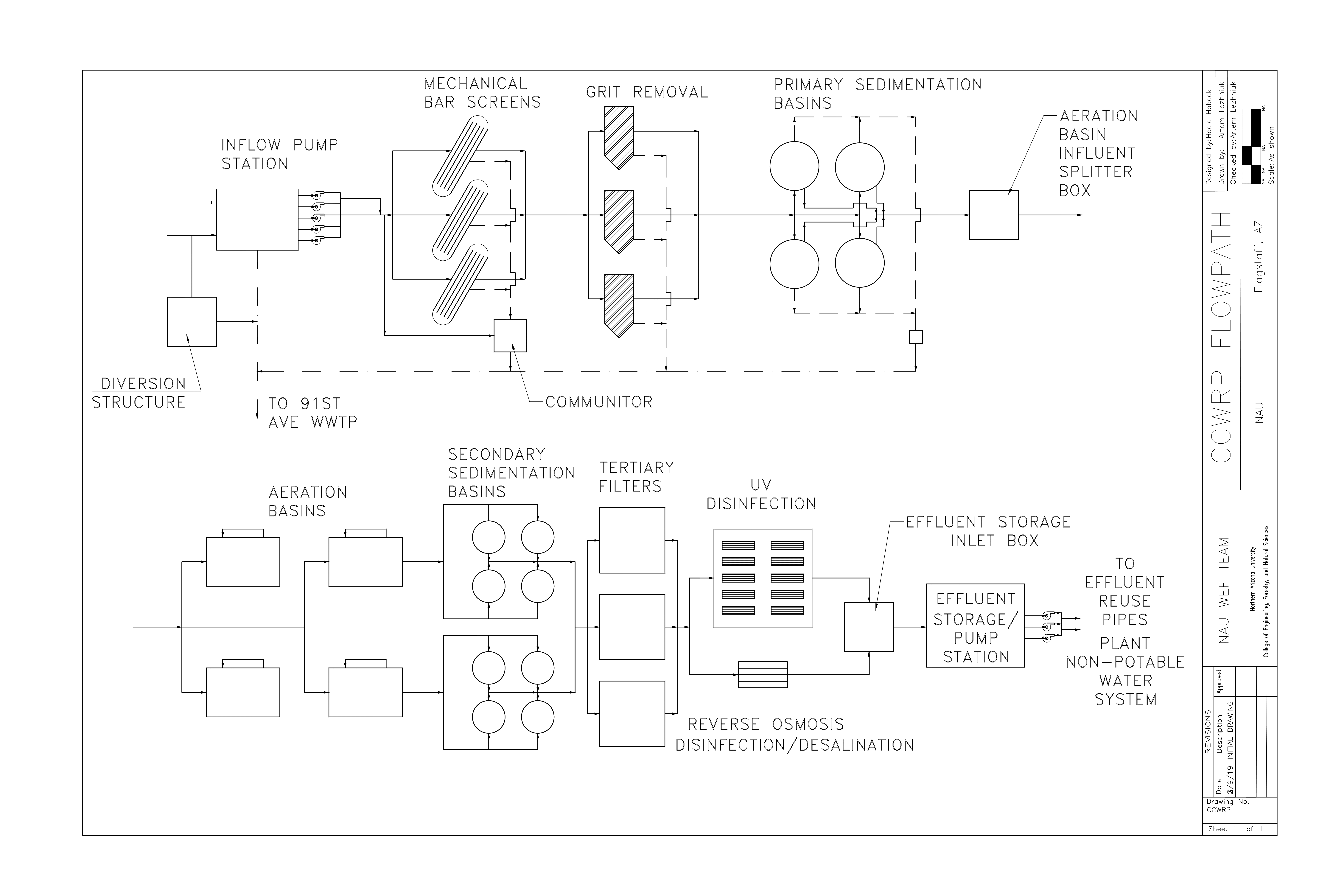 24
Construction and Phasing Totals
Table 7: Expansion Phasing
25
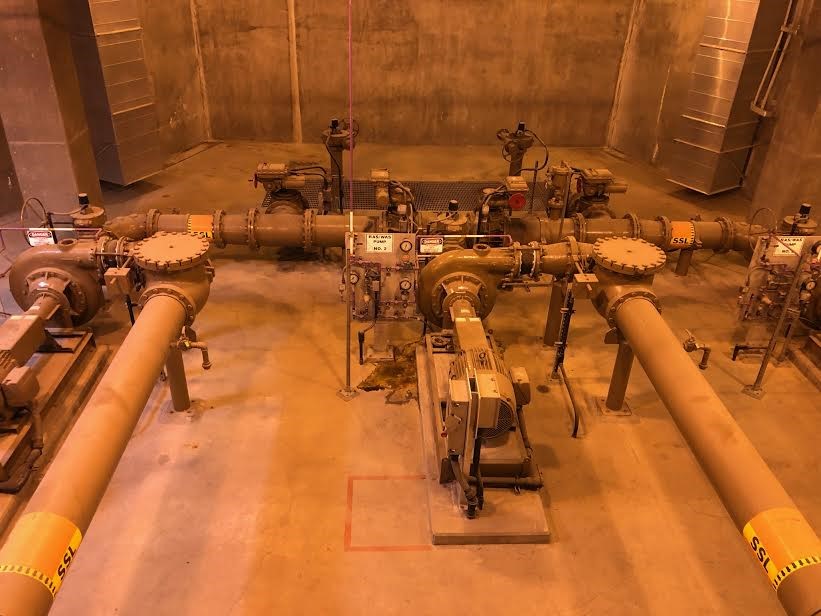 Proposed staffing levels
Total Number of Employees: 16 [11]
 Weekday: 12 Employees
  08:00-16:00 – 9 Employees
16:00-24:00 – 2 Employees
24:00-08:00 – 1Employees

 Weekend: 4 Employees
08:00-16:00 – 2 Employees
16:00-24:00 – 1Empolyees
24:00-08:00 – 1Employees
26
Improvement Cost
Table 8: Cost of Engineering Design Services
*USD = United States Dollars
27
Table 9: CCWRP Annual Estimated Operations and Maintenance Cost
Operation and maintenance cost
28
Projected savings
Table 10: CCWRP yearly solar power electricity savings
Electricity rate ( $0.50/kWh )
Includes cost of electricity, taxes and other mark-ups from APS and governing agencies

Watt hours per day calculation 
Wh/day = Panels * W/Panel * eff. * hr/day

Electrical savings per year
$/year = $0.50/kWh* kWh/day* 365 days
29
Conclusion
30
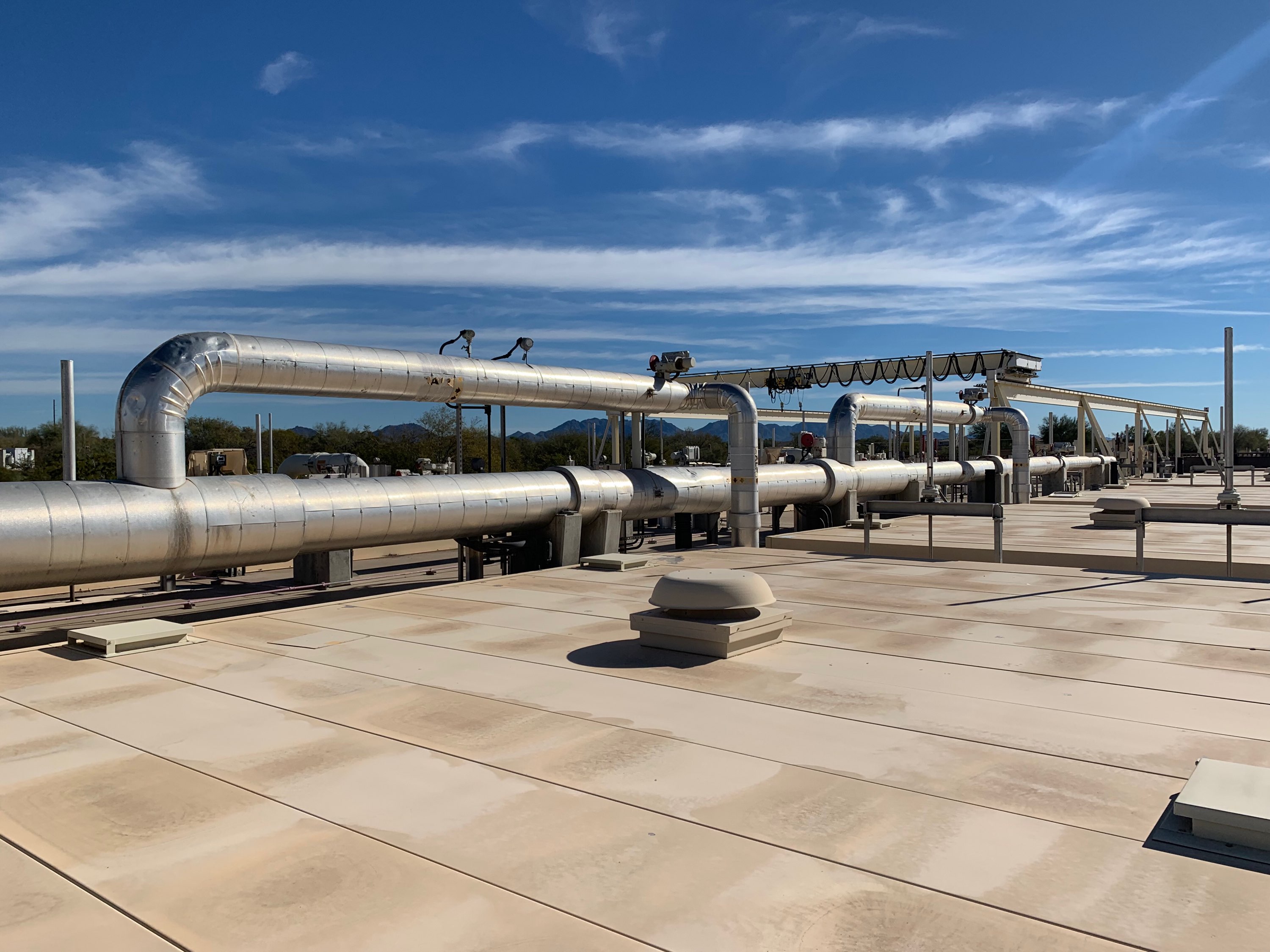 Onsite grit and sludge treatment

Require pretreatment for highly concentrated point sources of salinity

Stockpile excavation tailings from Phase 2 and Phase 3

Onsite equalization basin

Onsite evaporation pond

Direct potable reuse
Recommendations
31
References
[1] “Cave Creek WRP: General Information.” Jan-2019.
[2] “How do you calculate population growth? + Example,” Socratic.org. [Online]. Available: https://socratic.org/questions/how-do-you-calculate-population-growth. 
[3] Central Arizona Salinity Study - Phase II Salinity Control in Waste Water Treatment Plants.” Bureau of Reclamation, Sep-2006.
[4] Department of Environmental Quality, “Arizona Administrative Code: Title 18 Environmental Quality, Chapter 09: Water Pollution Control.”
[5] “Perforated Plate and Bar Screens.” [Online]. Available: https://www.huber-technology.com//products/screens-and-fine-screens/perforated-plate-and-bar-screens.html. [Accessed: 08-Apr-2019].
[6]“Preliminary Treatment: Bar Screens.” Islamic University of Gaza.
[7] HUBER Technologu, "HUBER Vortex Grit Chamber VORMAX," 26 March 2019. [Online]. Available: http://www.huber-technology/com/products/grit-seperation-and-treatment/circular-grit-traps/huber-vortex-grit-chamber-vormax.html. [Accessed 13 April 2019].
[8] “Wildfire Golf Club | Award Winning Golf Course | The Club at Desert Ridge.” [Online]. Available: https://www.theclubjwdesertridge.com/golf. [Accessed: 13-Apr-2019]. 
[9] “Industrial Brackish RO System: RO-500.” Pure Aqua.
[10]“TrojanUVSigna - TrojanUV.” [Online]. Available: https://www.trojanuv.com/products/wastewater/trojanuvsigna. [Accessed: 08-Apr-2019].
[11] “Estimating Staffing for Municipal Wastewater Treatment Facilities| NEPIS | US EPA,” 1973. [Online]. Available: https://nepis.epa.gov/Exe/ZyPDF.cgi/9100W7EU.PDF?Dockey=9100W7EU.PDF [Accessed: 08-Apr-2019].
32